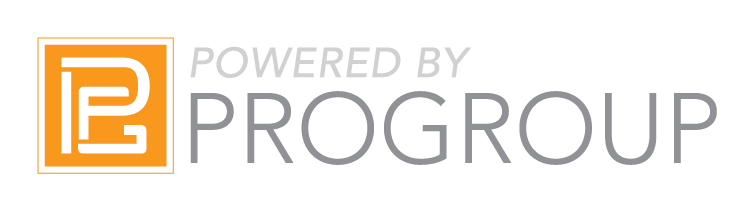 Overview of Shared and Risk and Protective Factors
DBHDD Networking event
Nov 14 – 15
Macon GA 
Slide Set developed by: CAPT’s Lourdes Vasquez and 
Patti Clark, Presented by: Marcus Bouligny
Objectives
Participants will:
Identify risk and protective factors that are common to substance abuse and suicidal behavior
Generate 1-2 potential action steps to increase collaboration between substance abuse and suicide prevention sectors at the state level
Caveats and Considerations
This training is intended to assist participants 	gain a better understanding of the connections 	between substance abuse and suicide issues 	and to help them identify opportunities for 	collaboration between the substance abuse and 	suicide prevention efforts.
	Questions related to utilization of funds for 	collaboration between both sectors should be 	directed to the RPS.
What is Substance Abuse Prevention?
“Interventions that occur prior to the onset of a disorder and are intended to prevent or reduce risk for the disorder.”2
[Speaker Notes: The next two slides bring everyone to the same page for the additional work of the day.

For today’s training, we will be using this definition of substance abuse prevention. 

Ensure that you get a verbal and/or body language signal that everyone is in agreement. Check to see if anyone can’t live with this. 
 
“Interventions that occur prior to the onset of a disorder and are intended to prevent or reduce risk for the disorder.”10

Promotes emotional health and wellness, prevents or delays the onset of and complications from substance use disorders and mental illness, identifies and responds to emerging behavioral health needs
Proactive process of creating conditions and fostering attitudes that promote well-being
 
Preventing drug abuse and excessive alcohol use does the following:
Improves quality of life, academic performance, workplace productivity, and military preparedness
Reduces crime and criminal justice expenses, motor vehicle crashes and fatalities, suicide, and drownings
Lowers health care costs for acute and chronic conditions
 
Ask participants what the connection is between Substance Abuse prevention and wellness. Be sure the point is made that prevention is not just about eliminating a negative behavior, like substance abuse, but it is about striving to optimize well-being. 

Source: https://captus.samhsa.gov/prevention-practice/prevention-and-behavioral-health/behavioral-health-lens-prevention/3]
The Continuum of Care Model 1
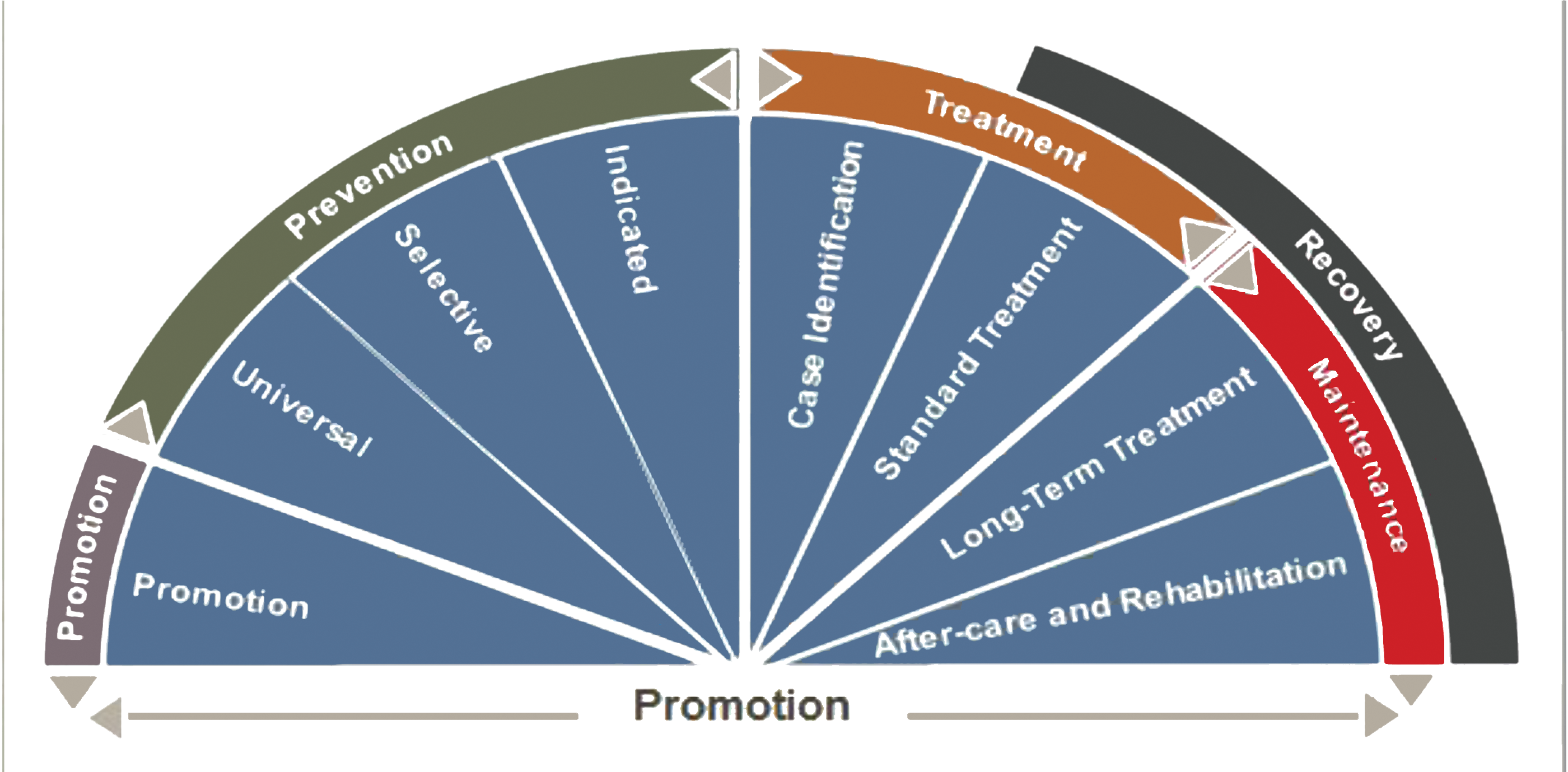 Handout 1: The Continuum of Care
[Speaker Notes: Draw the continuum of care5 model on easel paper so that you have it to refer to throughout the training. 
 
Refer participants to Information Sheet 1.6: The Continuum of Care. 
 
Make the following overview statements:
This model was first presented by the Institute of Medicine in 1994 as the mental health intervention spectrum, and it was expanded in 2009 to include promotion.
The continuum of care describes the scope of behavioral health services for individuals before, during, and after they experience a behavioral health problem or disorder. It includes promotion, prevention, treatment, and maintenance. 
The continuum segments the need for care and the type of care required from various parts of the health care system. This means there are multiple opportunities for addressing behavioral health problems. 
The continuum underscores the interrelationship among promotion, prevention, treatment, and maintenance. While some services may be more specific, individualized, or costly than others, it shows that each phase along the continuum does not exist in isolation.  
 

Hang up four sheets of paper with the words: Promotion, Prevention, Treatment and Maintenance written at the top
Utilizing the words/phrases  from the exercise 1, place the substance abuse prevention and suicide prevention words on the appropriate sheet that represents where they fit best
Debrief

Point is to again look at the intersections and the differences and help participants see the similarities for collaborative work.  



Write definitions on a sheet of easel paper. If some participants have advanced knowledge, consider asking if anyone would like to try to explain universal, selective, and indicated interventions.

Explain that prevention has been broken down into sub-categories of universal, selective, and indicated, which refer to a population group and their risk. (This will be explained, along with definitions of each, in the next slide.)

 
Universal preventive interventions take the broadest approach, and focus on “the general public or a whole population that has not been identified on the basis of…risk.”11 Universal prevention interventions might be in schools, whole communities, or workplaces. 
Ask participants: 
What are some examples of universal strategies? (e.g., community policies that encourage access to early childhood education, implementation or enforcement of anti-bullying policies in schools, education for physicians on prescription drug misuse) 
 
Selective preventive interventions are for “individuals or a population sub-group whose risk of developing mental disorders [or substance abuse disorders] is significantly higher than average.”12 Selective interventions focus on biological, psychological, or social risk factors that are more prominent among high-risk groups than among the wider population. 
Ask participants:
What are examples of situations that could put an individual more at risk? Emphasize the importance of checking assumptions about what puts people at risk. For example, children of single parents are not any more at risk for substance abuse than children of two parent households. (What puts people at risk will be covered in more detail later in the training.)
What are examples of interventions for selective populations? (e.g., prevention education for families living in poverty with young children, and peer support groups for people with a history of family mental illness and/or substance abuse) 
 
Indicated preventive interventions are for “high-risk individuals who are identified as having minimal but detectable signs or symptoms foreshadowing mental, emotional, or behavioral disorder.”13 These interventions focus on the immediate risk and protective factors present in the environments surrounding individuals. 
Ask participants:
Knowing that selective interventions are for populations that are at risk, who do you think indicated interventions are for? 
What are examples of interventions for indicated populations? (e.g., information and referral for young adults who violate campus or community policies on alcohol and drugs; screening, consultation, and referral for families of older adults admitted to emergency rooms with potential alcohol-related injuries) 



_______________
 
Image reprinted with permission from the National Academy of Sciences, Courtesy of the National Academies Press, Washington, D.C.]
Framing Our Discussion
Substance Abuse and Suicide Prevention:
Share similar goals
Share some risk and protective factors
Share some evidence-based programs and practices Evidence-based Programs and Practices (EBPPs)
Have different reporting requirements
Have distinct sets of services funded through separate funding streams
Cannot blend or share funding
[Speaker Notes: This slide builds upon the previous discussion and activities to highlight the similarities between the sectors but to also point out the importance of separate data for funding, reporting, etc.]
Making the Connection
Capacity
Problems and Related Behaviors
Risk and Protective Factors
Interventions
Interventions/ Strategies/ Programs
Consequences and Consumption
Intervening Variables/ Causal Factors
[Speaker Notes: So how do we know that substance abuse prevention and suicide prevention sectors can and probably should find ways to collaborate?
We look at our logic model.

Just as we use the logic model to understand which issues we should address when we are targeting a single substance of focus, or when we are guiding a community to understand the issues at hand in their community, the logic model helps us understand the issues, the variables and causal factors in order to select appropriate strategies and  programs to address the needs utilizing the capacity that exists.

This is no difference when we are considering collaborative work between two sectors, such as substance abuse prevention and suicide prevention.  

Explain the logic model and connect it to epidemiology:
The logic model is the “roadmap”  we use, and the first stop is assessing substance use—its problems and related behaviors 
Epidemiology is how we do the assessment 

Reflect on how prevention was done in the past:
In the past, before the SPF, when looking at the problems faced by communities, we typically went straight to finding solutions and selecting interventions. 

However, the SPF process recommends that we do the following:
Use data to learn about the problems in a community.
Look at the factors that influence and contribute to the problem. 

Once we know what the problem and the risk factors are—based on data—then we can select the best possible interventions. 

Provide an example (e.g., it may appear that the problem/related behavior in a community is adult drinking, but the data from traffic fatalities shows that it’s actually underage drinking, and the risk factors may include social access).

Make the point that the terms used in these boxes may vary:
Some people may think of problems and related behaviors as consequences and consumption
Some people may think of risk and protective factors as intervening variables or causal factors
Some people may think of interventions as strategies]
Alcohol Dependence and SuicideAll NVDRS* States (n=19), 2013 14
Alcohol Dependence
No Alcohol Dependence or Substance 
Abuse
34.6 %
Other Substance Abuse Problems
*Percentage of suicides by precipitating circumstances: National Violent Death Reporting System (NVDRS), 19 states, 2013
Handout 2: Intersects – Alcohol and Other Drugs
[Speaker Notes: 2013, NVDRS States: AK, CO, GA, KY, MA, MD, NC, NJ, NM, OH, OK, OR, RI, SC, UT, VA, WI
https://wisqars.cdc.gov:8443/nvdrs/nvdrsDisplay.jsp

OLD
Talking Points for the Trainer

This is data at the national level
Here is a pie chart that shows data from the National Violent Death Reporting System which demonstrate that in 2013 when precipitating circumstances were known 18.2% of people who committed suicide in 2013 were dependent on alcohol and 14.4% had other substance abuse problems prior to their death. If you combine alcohol dependence and other substance abuse problems, about a third of suicide deaths involved people who had substance problems.

NVDRS collects data regarding violent deaths obtained from death certificates, coroner/medical examiner reports, and law enforcement reports. NVDRS data collection began in 2003 with seven states (Alaska, Maryland, Massachusetts, New Jersey, Oregon, South Carolina, and Virginia) participating; six states (Colorado, Georgia, North Carolina, Oklahoma, Rhode Island, and Wisconsin) joined in 2004, four (California, Kentucky, New Mexico, and Utah) in 2005, two (Ohio and Michigan) in 2010, and 13 more in 2014 for a total of 32 (Maine, Vermont, New Hampshire, Connecticut, Delaware, Pennsylvania, North Carolina, Indiana, Illinois, Iowa, Kansas, Arizona, Washington, Hawaii)

This report includes data from 16 states that collected statewide data in 2013. California is excluded because data were collected in only four counties. Ohio and Michigan are excluded because data collection did not begin until 2010.

Intoxication can increase impulsivity, which has been linked to suicidal behavior 

 (8,867 Deaths)

In comparison, we see Georgia’s numbers are a little lower.

74.4% of suicides have no alcohol dependence or substance abuse; 13.1% have alcohol dependence and 12.5% have other substance abuse problems = 25.6%

There could be a number of reasons for this.  Reporting issues could be one. Georgia may report the issue differently than other states.

Offers an opportunity to better understand what is happening in the state and could represent a data gap that should be investigated further.]
Alcohol Dependence & SuicideGeorgia NVDRS*, 2013
Alcohol Dependence
No Alcohol Dependence or Substance 
Abuse
25.6 %
Other Substance Abuse Problems
*Percentage of suicides by precipitating circumstances: National Violent Death Reporting System, 16 states, 2013
[Speaker Notes: OLD
Talking Points for the Trainer

This is data at the national level
Here is a pie chart that shows data from the National Violent Death Reporting System which demonstrate that in 2013 when precipitating circumstances were known 13.1% of people who committed suicide in 2013 were dependent on alcohol and 12.5% had other substance abuse problems prior to their death. If you combine alcohol dependence and other substance abuse problems, about a third of suicide deaths involved people who had substance problems.

NVDRS collects data regarding violent deaths obtained from death certificates, coroner/medical examiner reports, and law enforcement reports. NVDRS data collection began in 2003 with seven states (Alaska, Maryland, Massachusetts, New Jersey, Oregon, South Carolina, and Virginia) participating; six states (Colorado, Georgia, North Carolina, Oklahoma, Rhode Island, and Wisconsin) joined in 2004, four (California, Kentucky, New Mexico, and Utah) in 2005, and two (Ohio and Michigan) in 2010, for a total of 19 states. 

This report includes data from 16 states that collected statewide data in 2013. California is excluded because data were collected in only four counties. Ohio and Michigan are excluded because data collection did not begin until 2010.

Intoxication can increase impulsivity, which has been linked to suicidal behavior 

 (8,867 Deaths)]
Past Year Substance Use Disorders and Mental Illness, Adults Aged 18 or Older: 2014 15
12.3 M
Substance Abuse Disorders (SUD), No Mental Illness
35.6M Mental Illness, No SUD
7.9M
35.6M
12.3M
20.2M 
Adults Had SUD
43.6M 
Adults had Mental Illness
7.9M
Comorbidity: 
SUD and Mental Illness
National Survey on Drug Use and Health (NSDUH)
[Speaker Notes: Data Source:
National Survey on Drug Use and Health (NSDUH) 2014
http://www.samhsa.gov/data/sites/default/files/NSDUH-FRR1-2014/NSDUH-FRR1-2014.pdf

The NSDUH Report, Data Spotlight, National Surveys on Drug Use and Health (NSDUH), 2011. November 19, 2013
http://www.samhsa.gov/data/spotlight/spot111-adults-mental-illness-substance-use-disorder.pdf
Talking Points

On this slide is a ven diagram that shows the intersection of substance use disorders and mental illness. The data is from the National Surveys on Drug Use and Health which is survey that serves as the primary source of information on illicit drug, alcohol, and tobacco use in all 50 states. 

You can see that in 2014, 20.2  million adults in the United States had past year substance use disorder (SUD), and 43.6 million adults had mental illness in the past year; and 7.9 million adults experienced both.

Among adults with SUD, 39.1 percent also had a co-occurring mental illness, whereas, among adults without SUD, 16.2 percent had mental illness. Among adults with mental illness in the past year, 18 percent had SUD, compared with 6.3 percent of adults who did not have mental illness
Incidence vs prevalence
Incidence is a measure of the risk of developing some new condition within a specified period of time.
Prevalence is the proportion of cases in the population at a given time

Instructions for the Trainer

This graphic is complex, discuss the information in stages

Tips for the Trainer

Take time, where possible to explain what NSDUH is, prepare to answer questions by reviewing the information below.

Data Source: The National Survey on Drug Use and Health (NSDUH)

Description: The NSDUH is a survey that serves as the primary source of information on the prevalence and incidence of illicit drug, alcohol, and tobacco uses in the civilian non-institutionalized population aged 12 and older in all 50 states. The survey is conducted using a telephone computer-assisted interviewing methodology.
Sponsored by: Substance Abuse and Mental Health Services Administration
Geographic level: National, State
Frequency: Annually (for analyses two years of data are combined)
Strengths: Trend data is available, Standardized data collection nationwide
Limitations:  No data from persons who are homeless who do not stay at shelters, active duty military personnel, and persons housed in jails or hospitals.,  No demographic breakdown of data available.   Link to Source: www.nsduhweb.rti.org]
Youth Drug and Alcohol Use 17
In the past 30 days, of 629,648 Georgia 6th-12th graders:
9.8% report using alcohol at least once
4.1% report binge drinking at least once
6.4% report using marijuana at least once
2.2% report using prescription painkillers without a doctor’s prescription at least once
[Speaker Notes: Georgia Student Health Survey 2014-2015 statewide report

Just a note:  we focus on the intersects with youth because the GLS focuses on the 10-24 age range and the PFS focuses on the 12-25 age range.  

Point out there are interconnections across the lifespan for these two sectors.]
Georgia Alcohol Use and Suicide Consideration 16
[Speaker Notes: Centers for Disease Control and Prevention (CDC),
 Youth Risk Behavior Survey (YRBS), 2003–2013.]
Georgia Alcohol Use and Suicide Attempts 16
Handout 3:  Data Sources
[Speaker Notes: Centers for Disease Control and Prevention (CDC),
 Youth Risk Behavior Survey (YRBS), 2003–2013.]
Risk and Protective Factors
Capacity
Problems and Related Behaviors
Risk and Protective Factors
Interventions
Interventions/ Strategies/ Programs
Consequences and Consumption
Intervening Variables/ Causal Factors
[Speaker Notes: In order to fully understand what the data is telling us, we must consider the intervening variables and causal factors – or the shared risk and protective factors related to substance abuse and suicide.]
Risk Factor
15
“A characteristic at the 
biological, psychological, family, 
community, or cultural level 
that precedes and is associated with a higher likelihood of 
problem outcomes.” 18
[Speaker Notes: Risk & Protective Factor Theory: Hawkins & Catalano (1982) 
To prevent a problem from happening, one needs to identify the factors that increase the risk of that problem developing and then find ways to reduce that risk. At the same time, we must also identify those factors that buffer individuals from the risk factors present in their environment and then find ways to increase that protection.

Risk Factor
Ask participants to read the definition of risk factor:
A characteristic at the biological, psychological, family, community, or cultural level that precedes and is associated with  a higher likelihood of problem outcomes 

Then ask participants:
Identify or speculate what risk factors there might be in the River parable. Provide an example, such as adults allowing children to swim anywhere, even in unsafe places.]
Protective Factor
16
“A characteristic at the individual, family 
or community level that is associated with a lower likelihood of problem outcomes.”18
[Speaker Notes: Protective Factor 
Ask participants to read the definition of protective factor:
A characteristic at the individual, family or community level that is associated with a lower likelihood of problem outcomes

Refer back to the River story and ask participants:
What type of protective factors could have helped prevent drowning related accidents in this community?  Provide an example, such as community swimming lessons for non-swimmers or a policy prohibiting swimming or boating without wearing floatation devices.

Emphasize the following:
Protective factors can reduce the negative impact of risk factors 
Resilience is the ability to recover from or adapt to adverse events, life changes and life stressors.]
Risk and Protective Factors
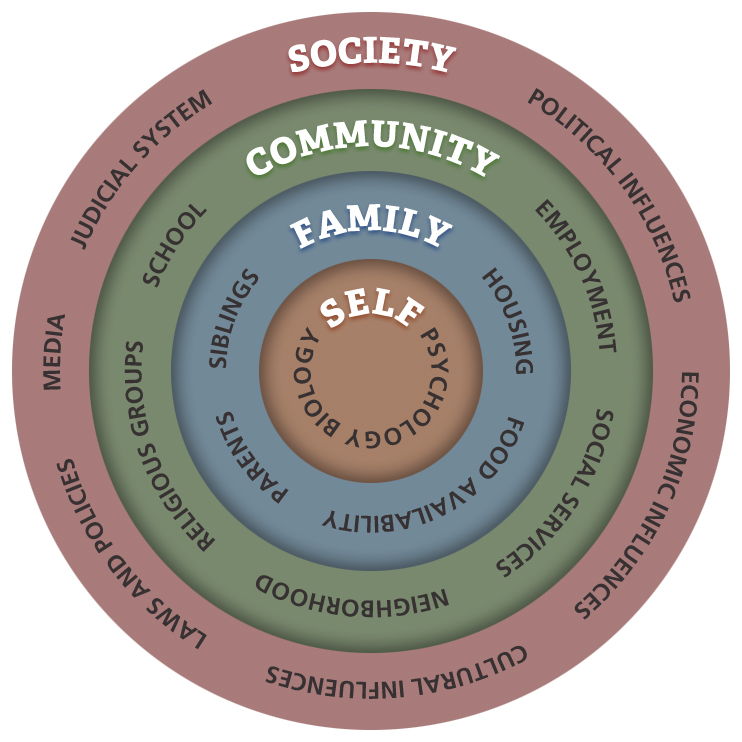 Exist in Multiple Contexts
Are Correlated and Cumulative
Activity: 20 Factors: From Your Experience
[Speaker Notes: Point out to participants that the graphic on this slide shows the different contexts that have an influence on people’s health. [Source: Bronfenbrenner U. (1979). The ecology of human development: Experiments by nature and design. Cambridge, MA: Harvard University Press.]

Make the following points that connect to risk and protective factors:
Individuals have biological and psychological characteristics that put them at risk for, or protect them from, mental, emotional and behavioral problems. Some risk factors include genetic predisposition to addiction or exposure to alcohol prenatally. Protective factors include positive self- image, self-control, and social competence.
Individuals don’t exist in isolation. They are part of families, communities, and society. Within each of these contexts, there exist a variety of risk and protective factors. For example:
Within families, risk factors include parents who use drugs and alcohol, or who suffer from mental illness, child abuse and maltreatment, and inadequate supervision. A protective factor would be parental involvement. 
Within communities, risk factors include neighborhood poverty and violence. Protective factors might include availability of after-school activities and churches.
Within society, risk factors can include norms and laws favorable to substance use, as well as racism and/or lack of economic opportunity. Protective factors include policies limiting availability of substances and “hate” laws targeted at marginalized populations such as LGBT youth.

Make these conclusions:
Since there are multiple contexts which have an influence on people’s, multiple interventions are necessary to reduce substance abuse and promote emotional well-being. 
Since multiple contexts influence health and well-being, it’s important to collaborate with professionals in different sectors of the community such as education, justice, law enforcement.

Ask participants for some examples of substance abuse prevention interventions in these different contexts.


Activity: 20 Factors: From Your Experience

The goal of this activity is to consider which risk and protective factors we are already addressing in our work that overlap the other sector, again, building on the idea that much of the tools for this work are already in our toolbox. 

Purpose – For participants to understand risk and protective factors from a personal perspective by looking at their own lives, since these ideas can be difficult to understand, particularly when looking at risk and protection factors at the population level
Total Time – 25 minutes
Instructions – 
Label 6 sheets of easel paper, writing one label on each sheet: (1) Individual Risk Factors, (2) Individual Protective Factors, (3) Relational Risk Factors, (4) Relational Protective Factors, (5) Community/Societal Risk Factors, and (6) Community/Societal Protective Factors. Put these up on the wall.
Give each participant about 20 sticky notes and a felt-tip pen. 
Ask them to think of up to 5 factors that could put a person at risk for substance abuse. (They may want to look at their own life and consider factors that did, or could have, put them at risk for substance abuse when they were growing up.) Ask them to also include factors that could put them at future risk. These risk factors may be individual characteristics, or factors related to their peers, family, or school/community. 
Have participants write one risk factor on each sticky note. Give them 3 minutes to do this.
After 3 minutes, ask participants to repeat this task for suicide
Next, have them repeat the task for 5 protective factors for substance abuse and build resilience
Repeat for 5 protective factors for suicide
When participants are done, ask them to put their sticky notes on the appropriate sheet of easel paper. 
After everyone is done, divide participants into 6 groups and assign each group one of the pieces of easel paper. Ask each group to read the sticky notes and organize them, looking for similarities and differences. Especially look for overlaps between substance abuse and suicide.  
Have each group report out, summarizing the risk or protective factors for their category.]
An Ecological Model for Risk and Protection19
Shared Risk Factors
Societal
Community
Relationship
Individual
Shared Protective
Factors
[Speaker Notes: Transition from the activity by  pointing out that there are many risk and protective factors that we think we know cause or increase the issues of substance abuse and suicidal behavior.  It is important for us to focus on those, however, that research proves are connected to the issues we are hoping to reduce or prevent. Doing so increases the likelihood that our selected interventions will have the outcomes we are expecting.  And during this training we will be looking risk and protective factors that impact both substance abuse and suicidal behavior


Two important caveats to keep in mind when setting out to identify shared risk and protective factors for suicide and substance abuse that I’d like to mention:
 
First is that the idea that shared factors are highly population and context specific. Shared risk factors for, say, urban African American males, won’t be the same as shared factors for rural Latino females.  It is important to investigate shared factors specific for your target population.
 
Second is that what we will be sharing with you today are examples and are not meant to be viewed as a comprehensive list.

http://captus.samhsa.gov/access-resources/risk-and-protective-factors-shared-substance-abuse-and-mental-health-preliminary-fi 
Talking Points

There are numerous ways shared factors can be categorized; the Ecological Model allows for a more inclusive examination of the multiple effects and interrelatedness of social elements in an environment across the lifespan. Each level operates within, and is influenced by, the next. The Ecological Model includes the following levels:
Individual—biological and personal history factors such as age, education, income, health and psychosocial problems
Relationship—a person’s closest social circle-peers, partners and family members-influences their behavior and contributes to their range of experience
Community—the settings , such as schools, workplaces, and neighborhoods, in which social relationships occur
Societal—social and cultural norms, and broad health, economic, educational, and social policies

Instructions to the Trainer

Point out to participants that the graphic on this slide shows the different contexts that have an influence on people’s health: individual, family, community (including school or work), and society.17 (Some participants may be more familiar with the term domains, which refers to essentially the same idea.)

Make the following points that connect to risk and protective factors:
Individuals have biological and psychological characteristics that put them at risk for, or protect them from, mental, emotional, and behavioral problems. For example, some risk factors include genetic predisposition to addiction or exposure to alcohol prenatally. Protective factors include positive self-image, self-control, and social competence.
Individuals don’t exist in isolation. They are part of families, communities, and society. Within each of these contexts, there exists a variety of risk and protective factors:
Within families, examples of risk factors include child abuse and maltreatment, inadequate supervision, parents who use drugs and alcohol or who suffer from mental illness. A protective factor would be parental involvement. 
Within communities, examples of risk factors include neighborhood poverty and violence. Protective factors might include availability of afterschool activities or positive relationships with adult mentors in the community.
Within society, examples of risk factors include norms and laws favorable to substance use, as well as racism and/or lack of economic opportunity. Protective factors include policies limiting availability of substances and laws protecting marginalized populations such as LGBT youth.

Tips for the Trainer:

Since multiple contexts influence people’s lives, multiple interventions are necessary to reduce substance abuse and to promote emotional well-being. 
Since multiple contexts influence health and well-being, it’s important to collaborate with professionals in different sectors of the community, such as education, justice, and law enforcement.

Ask participants for some examples of substance abuse prevention interventions in these different contexts.]
Example of a Shared Risk Factor: Family Disruption
19
Shared Risk Factor
States/Tribes/
Jurisdictions Epidemiology Focus
Family Disruption
Heavy Alcohol Use
Depression
Substance Use Disorder
Mental Disorder
19
[Speaker Notes: a single shared factor can influence both substance use behavior and mental health. For example:

EARLY EXPOSURE TO FAMILY DISRUPTION IN CHILDHOOD IS A RISK FACTOR FOR DEPRESSION IN ADOLESCENCE.
IT IS ALSO A RISK FACTOR FOR HEAVY ALCOHOL USE IN YOUNG ADULTHOOD.  
TYPICALLY THE PATH GOES FROM FAMILY DISRUPTION TO DEPRESSION TO ALCOHOL USE. THEN THE DEPRESSION IS EXACERBATED BY THE HEAVY ALCOHOL USE.]
Taking a Deeper Look
Case Study Exercise Part A
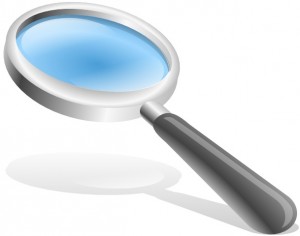 Problems and 
Related Behaviors
Handout 4: Case Study Part 1 (A/B)
[Speaker Notes: Training participants will break into four small groups. Each group will receive one of two possible case studies. Review the population snapshot, the prescription drug consequence data and mental health data provided provided. In your small group, discuss and record responses to the following three questions. Save your responses, as we will be building off of this activity throughout the day.

Will look at consequence and consumption and health behavior data related to NMUPD and suicide in two fake Georgia communities

http://siriusbuzz.com/wp-content/uploads/2012/07/magnify-300x236.jpg]
The Tools for Collaborative WorkExamine risk and protective factors that are common to substance abuse and suicidal behavior to develop collaborative partnerships
[Speaker Notes: In order to fully understand what the data is telling us, we must also consider the intervening variables and causal factors – or the shared risk and protective factors related to substance abuse and suicide.]
Examples of Substance Abuse Risk Factors
[Speaker Notes: There are many ways of thinking about and organizing shared risk and protective factors, but for today’s presentation, we will be using the ecological model.  We chose an ecological model because it allows for examination of factors at play in various levels or domains and the interrelatedness across layers.  That is, it considers interrelatedness of individual, relationship, community and societal factors and how each of these levels or contexts influence people’s health.
 
So what sorts of things are included in each of these levels or domains?
At the individual level this includes biological and personal history factors such as age, education, income, health and psychosocial problems
At the relationship level, as you’d imagine, we are talking about things like a person’s closest social relationships, such as peers, partners and family members
At the community level, an increasingly more important level, includes the various settings a person finds themselves living and working in such as schools, workplaces, and neighborhoods
Finally, at the societal level, we consider factors such as social and cultural norms and broad health, economic, educational and social policies
 
I’ll touch on a few shared risk and protective factors at each of these levels; we won’t have time to go in depth on each of these, but we hope this inspires you to engage in deeper study on shared factors for you target population.  


So before we look at shared risk factors for substance abuse and suicide, let’s look at some of the substance abuse risk factors for non-medical use of prescription drugs.

This is important because we want to ensure that as we consider collaboration we aren’t moving away from the risk factors that may be strongest for our particular substance of focus, in this case NMUPD.  

This will help us pick programs that augment work, as opposed to both funding the same program, for example, since we can’t blend funding.]
Examples of Shared Risk Factors
Handout 5: Shared Risk and Protective Factors for Substance Abuse and Mental Health Disorders
[Speaker Notes: So now, let’s look at some shared risk factors for substance abuse and suicidal behavior.


Let’s start with the individual and relationship level. We have grouped them together here, as many of the risk factors or issues are intertwined with both levels.
 
So, at the individual level some examples of shared risk factors for suicide and substance abuse include identified through the Adverse Childhood Experience study as having an association with suicidality and substance abuse. I’m sure many of you are familiar with the ACEs study, but in case we have folks that are not, ACEs is one of the largest investigations ever conducted to assess associations between childhood maltreatment and later-life health and well-being.  Types of ACEs, or childhood maltreatment the study looked at include abuse, mental illness, suicidality, substance abuse in the home and more….The study showed that ACEs has strong associations with both substance abuse and suicidality. 
 
Another example of a shared risk factor at the individual and relationship level is dating violence against adolescent girls. We know that physical and sexual violence is associated with substance abuse and suicidality, among other negative outcomes (Silverman et al., 2001).
 
Another shared risk factors for suicide and substance abuse includes this broad category of illness, injury or poor physical health.  Here are referring to individuals diagnosed with a serious illness, suffered a serious injury, have a chronic health condition or have physical disability. Issues here may stem from the chronic stress individuals with disabilities may experience, stemming from feeling like a burden to loved ones, struggling with the loss of independence and in some cases, feeling isolated and alone (Russell et al., 2009).
 
Finally, a shared risk factor in the individual domain, is bullying and/or victimization.  This is particularly important issue for Lesbian, Gay and Bisexual youth.  We know some LGB youth don’t have family and peer support, placing them at higher risk for both substance abuse and suicide (Risk and Prevention for lesbian, gay, bisexual and transgender youth, SPRC, 2008; Report available here:  http://www.sprc.org/sites/sprc.org/files/library/SPRC_LGBT_Youth.pdf)

http://captus.samhsa.gov/access-resources/shared-adult-risk-factors  

Community Level

Let’s move on to shared risk factors at the community level.
 
Here again, the examples we have will come as no surprise to many of you.  I’ll just highlight a couple of those listed here.
 
Acute community stressful events and chronic community disorganization and stress often shows up as a shared risk factor in substance abuse and mental health.  Here we are talking about individuals living in neighborhoods with chronically high rates of disorganization, crime and unemployment.
 
Much has been written in recent years about how members of the military experience higher rates of substance abuse and suicidal behaviors…particularly for individuals who served in recent wars in Iraq and Afghanistan.
 

http://captus.samhsa.gov/access-resources/shared-adult-risk-factors  

Societal Level

Finally, you see a couple examples of shared risk factors at the societal level including perceived discrimination, acculturation and historical trauma.  These issues are of particular important to many Native American communities where the continuing effects of Historical Trauma and Unresolved Grief are placing Native individuals and communities at increased risk for substance abuse and suicide.

Talking Points

Societal—social and cultural norms, and broad health, economic, educational, and social policies
Elaboration of the Perceived Discrimination societal shared risk factor; point out many of these draw from studies focused on Native populations
Research on shared factors at the societal level limited; work underway in the CAPT to systematically identify shared factors
Highly population dependent; important to identify factors for target population

Perceived discrimination:
11. Yoder, K.A., Whitbeck, L.B., Hoyt, D.R., & LaFromboise, T. (2006). Suicidal ideation among American Indian youths. Archives of Suicide Research, 10, 177-190. 
12. Whitbeck, L.B., Walls, M.L., Johnson, K.D., Morrisseau, A.D., McDougall, C.M. (2009). Depressed affect and historical loss among North American indigenous adolescents. American Indian and Alaska Mental Health Research, 16(3), 16-49. 
13. Whitbeck, L.B., Hoyt, D.R., McMorris, B.J., Chen, X., & Stuben, J.D. (2001). Perceived discrimination and early substance abuse among American Indian children. Journal of Health and Social Behavior, 42(4), 405-424.]
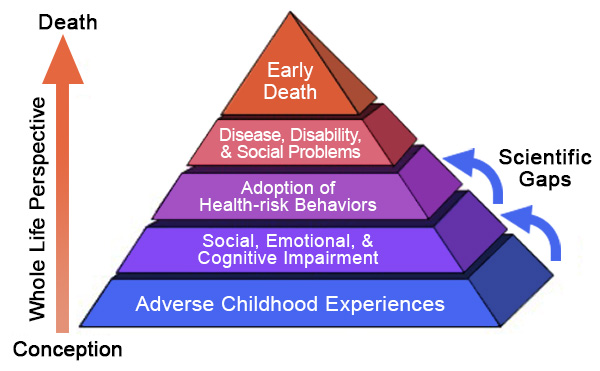 Taking a Closer LookAdverse Childhood Experiences (ACEs), Substance Abuse & Suicide 24
[Speaker Notes: Let’s take a deeper look at one of these individual level risk factors and consider the impact it has on substance abuse and suicidal behaviors.
One of the Risk factors found in the individual domain is adverse childhood experiences or trauma and the ACE’s study points us to the importance shared risk factors play in developing collaborative partnerships. 
 The ACE’s study is the largest Study of its Kind
Over 17,000 participants
Both Retrospective and Prospective
Over 100 Peer-Reviewed Journal Articles
We have been talking about neuroscience research – which is the study of individuals.  Now we are going to switch gears and talk about the population as a whole.  It can be challenging to think about how the whole population is affected by a disease agent – but when we are interested in transformational change – really finding high leverage solutions to problems, then we need to think about what would produce population-level improvements.  So, we’ll turn to the field of epidemiology.  
When Dr. Rob Anda and Dr. Vincent Felitti designed the ACE Study, they were testing a theory about pathways to disease.  They were studying disease agents that would change the way we think about preventive action.   They thought about the impact of life experiences during childhood on human development and how health changes over the lifespan.  They used a life-span perspective to develop this theoretical model for learning about foundations of health, safety, and long life.
Their theory was that adverse childhood experience leads to social, emotional, cognitive impairment, which leads to adoptions of risk behaviors, which leads to disease and early death.  They designed the ACE study to determine whether or not adverse childhood experience could be an underlying cause of a portion of diseases experienced in the population.
Prior to this work Dr. Anda had been a leader in the field of reducing heart disease.  His work through the 80s and into the 90s, was about identifying risk and protective factors that predicted heart disease, and working to reduce the risk and increase the protective factors.  You all will recognize this risk and protective model – it has been the prevailing model for prevention in many fields during our lives.  But, Dr. Anda knew that risk for heart disease as will as risk for many mental, physical, and behavioral disorders is not randomly distributed – and therefore could not be the underlying cause of the health problems he was dedicated to resolving.  Prior to the ACE study, Dr Anda won many prestigious awards for his work leading primary, secondary and tertiary disease reduction strategies using a risk and protection factor approach, but he left that behind in order to find underlying causes of ill-health.  
This pioneering and courageous work by Drs. Felitti and Anda uncovered evidence of the most powerful determinate of the public’s health.  It also challenged long held beliefs about pathways to disease and theories about how best to interrupt them.  The work was, at first, controversial.  Now, it leads strategy at the World Health Organization, many federal agencies, and here in Washington – in state agencies and in communities throughout the state. 

87% 
with 1 ACE 
have another
The Adverse Childhood Experience categories that Drs Anda and Felitti included in their study include :
Three forms of abuse: physical, emotional, and sexual abuse
Two kinds of neglect: physical and emotional neglect and
Five indicators of household functioning: having a mentally ill, depressed or suicidal person in the home, having a drug addicted or alcoholic family member, incarceration of a family member, loss of a parent, and witnessing violence against one’s mother.
The researchers did ask about severity of abuse, duration and other kinds of questions that are important to folks working in child safety.  But when it comes to health outcomes, they found that what matters most in terms of life-long health is the number of different kinds of adverse childhood experiences.  When lots of different categories stack up in a person’s life, the cumulative effective is stunning.  
And, these different kinds of experiences do typically come in clusters – among people who said that they had one category of Adverse Childhood Experience, 87% had at least one more category of Adverse Childhood Experience.  So, the researchers said “It doesn’t make sense to make a study about the 13% who don’t have additional ACEs, it makes more sense to have the study be about the 87% of people who did experience multiple ACE categories.  
That’s why they made an ACE score – which you will see throughout the rest of this presentation.  The ACE Score is the number of different categories of Adverse Experience during a person’s childhood – from 1-10.

Robert F. Anda, MD, MS, with the CDC; and Vincent J. Felitti, MD, with Kaiser Permanente. The Adverse Childhood Experiences Study. Linking childhood trauma to long-term health and social consequences. Available path: http://www.acestudy.org/ Retrieved: September 30, 2013]
Alcohol: Age at First Use 25
[Speaker Notes: So for example, research has demonstrated a strong graded relationship between ACES and initiation of drug use.  Here you see adverse childhood experiences grouped from 0 to four or more.  As the number of adverse childhood experiences increases, the initiation of alcohol use before the age of fourteen also increases.  4% of participants with no adverse childhood engaged in alcohol use compared to 16.9% for those who experienced 4 or more ACES.  A similar relationship is observed when looking at drinking initiation between the ages of 14 and 17, but the result is not as strong. 

For our states, tribes and jurisdictions focusing on underage drinking these results should be alarming and suggest the importance of addressing ACEs as one component of preventing underage drinking. 
According to the study authors, responses to underage drinking will not be effective unless they help youth recognize and cope with stressors of abuse, domestic violence and other adverse experiences.  

Given the negative impact of early initiation of alcohol use on neurodevelopment and the evidence that adverse child events also impact neurodevelopment, these findings are concerning. 

Added Neglect (CTQ) 
Attributable Risk Fraction (ARF) for early initiation of alcohol use was 55%
Influence on initiation persisted for 4 birth cohorts dating back to 1900. 

Dube, S. R., Miller, J. W., Brown, D. W., Giles, W. H., Felitti, V. J., Dong, M., & Anda, R. F. (2006).  Adverse childhood experiences and the association with ever using alcohol and initiating alcohol use during adolescence.  Journal of Adolescent Health, 38(4), 444.]
Illicit Drug Use: Age at First Use 26
[Speaker Notes: Another analysis looked at initiation of illicit drug use before the age of 14 and between 14 and 18.  Again, the graded relationship is observed with more ACES associated with greater likelihood of illicit drug use initiation…


Dube, S. R., Felitti, V. J., Dong, M., Chapman, D. P., Giles, W. H., & Anda, R. F. (2003).  Childhood abuse, neglect and household dysfunction and the risk of illicit drug use: The Averse Childhood Experience Study. Pediatrics , 111(3), 564–572.]
Suicide Attempts 27
[Speaker Notes: ACEs have a powerful graded relationship to the risk of suicide attempts; this holds for attempts by men and women and attempts during adolescence or adulthood.  This graph shows the proportion of child and adolescent attempts in blue and adult attempts in orange.  Again extremely high prevalence of attempted suicide with high ACE scores.   

Corresponding OR adjusted for sex, race, education level,age
Chi Square test for trend significant for both groups 
Strong influence of childhood trauma on past and future suicide attempts among incarcerated women persisted even after controlling for substance abuse and emotional distress.” 

The ACE study reminds us risk and protective factors and understanding their impact on the target population is an important aspect of developing a comprehensive prevention strategy and this fact is compounded when you are working with other sectors.  Recognizing and addressing the risk factors at play increases the strategy’s efficacy. 

The ACEs and individual and relationship risk factors are important to understand even when providing community level interventions
 
Dube,  S. R., Anda, R. F., Felitti, V. J., Chapman, D., Williamson, D. F., & Giles, W. H. (2001).  Childhood abuse, household dysfunction and the risk of attempted suicide throughout the life span: Findings from Adverse Childhood Experiences Study. Journal of the American Medical Association, 286, 3089–3096.]
Examples of NMUPD Protective Factors
[Speaker Notes: Just as risk factors increase the likelihood of a problem or outcome, protective factors decrease that likelihood. 

First we are going to look at protective factors that are specific to NMUPD then we will consider Shared protective factors for Substance Abuse and Suicidal behavior


http://captus.samhsa.gov/access-resources/shared-protective-factors 
Talking Points
Again, protective factors are characteristics that lower the likelihood of problem outcomes, or that reduce the negative impact of a risk factor. 
There are some protective factors associated with both  substance use and suicidal ideation or attempts
Individual level includes biological and personal history factors such as age, education, income, health and psychosocial problems
The research literature suggests that religiosity and self-esteem are important protective factors at the individual level.
Religiosity focuses on the importance of religious beliefs and religious beliefs can influence how a person makes life-decisions.
Research has demonstrated that religiosity is protective for youth and adults alike.
For example, research demonstrates that youth who believe religion is very important are less likely to initiate alcohol use, be a current user, and binge drink (Dunn, 2005)
Research also shows that youth who pray often and believe religion is important may exhibit  less cigarettes, alcohol, and marijuana use as well as have lower probability of having had suicidal thoughts or having attempted suicide. (Nonnemaker, McNeely, & Blum, 2003)
Outside the youth population, studies have also demonstrated that being religious is protective against substance abuse and psychological distress for adults (Tenorio & Lo, 2011)

Self-esteem is a confidence and satisfaction in oneself and self-perceived likeability.
Research suggests that having a healthy level of self-esteem can protect youth especially against
Depression; stress; substance abuse; substance dependence; suicide attempts and ideation

RELATIONSHIPS
Outside the individual level, research has demonstrated that relationships can buffer and protect. This level includes close relationships: A person's closest social circle—peers, partners, and family members—influence their behavior and contributes to their range of experience

Family, especially parents can be a source of social support. Parental support and bonding can include relationship with the main caregiver, bonding to a family with healthy beliefs and clear standards, meaningful opportunities to contribute to the family, family connectedness, child attachment to parent, feelings of warmth, love, and caring from parents, and recognition/ acknowledgement of efforts to bond with or contribute to the family.
For youth and young adults, research has demonstrated it to be protective for:
substance use/abuse; problem alcohol use in adulthood; lifetime mood and anxiety disorders; drug use and initiation of drug use; suicidal thoughts and emotional distress; suicide attempts; and lifetime marijuana use

Positive Parental Involvement and reinforcement is also protective and includes, but is not limited to: positive involvement with children, parental monitoring, positive reinforcement of desirable behavior, parental encouragement and expectations. 
Research supports that it can protect against substance abuse, suicidal thought and emotional distress as well as suicide attempts for youth and young adults

Positive involvement with other adults can also be protective and it can include being in contact with other relatives monthly or more frequently, non-parental adult role model, adult warmth and supportiveness, adult caring, and youth reporting adults in their community made them feel important.
Research suggests that for youth it can be protective for  lifetime mood and anxiety disorders; substance disorders; substance use; depression; suicide attempts and suicide ideation

And last on this list of relationship protective factors is Social support which includes feeling people care about you and that you matter to them. With both youth and adults, research has demonstrated that it can protect against substance abuse, mental illness, and suicide attempts.

For example: Parent-family connectedness has demonstrated to protect against emotional distress, suicidal thoughts and behavior, violence, use of cigarettes, alcohol and marijuana (Resnick, Bearman, Blum, Bauman, Harris, et al, 1997)
Among Native American adolescents, both male and female youth who discussed problems with friends or friends and demonstrated connectedness to family were protective against suicide attempts. The estimated probability of attempting suicide increased dramatically as the number of risk factors to which an adolescent was exposed increased; however, increasing protective factors was more effective at reducing the probability of a suicide attempt than was decreasing risk factors (Borowsky, Resnick, Ireland, & Blum, 1999)

COMMUNITY
The community level includes the settings, such as schools, workplaces, and neighborhoods, in which social relationships occur.

One major social setting for youth is school.

Research on middle school students and adolescents demonstrates that success in academics (meaning strong academic performance, academic orientation, higher academic achievement, high school completion, and valuing academic achievement and performance) can be protective and help mitigate substance use; binge drinking; lifetime use of alcohol, cigarettes, and marijuana; tobacco use; as well as suicidal ideation and attempts

In addition to academics, school connectedness includes perceived school connectedness and bonding youth to school and academics.
Research suggests that for youth it can be protective against emotional distress, suicidal thoughts and behaviors, violence, use of cigarettes, use of alcohol, and use of marijuana

Lastly, regular participation in social activities can be beneficial.  Youth and adults who regularly participate in organized school, neighborhood, or community sports, arts, or clubs outside of regular school and/or work hours have demonstrated less risk for substance abuse; lifetime mood and anxiety disorders; stress and depression; alcohol and marijuana use; depression & anxiety; and binge drinking

Native adolescents who felt a stronger sense of belonging in their school were found to report a lower lifetime use of alcohol and cigarettes, lower cigarette and marijuana use in the previous month, lower frequency of current use of these substances, fewer substances ever used, and a later age of initiation into drug use than other Native students (Napoli, Marsiglia, & Kulis, 2003)

Societal
At the outer most layer, the societal level, this level includes broad societal factors such as social and cultural norms as well as health, economic, educational, and social policies.
Evidence regarding the protective effects of a number of cultural factors is currently being researched. The literature is limited with regards to cultural protective factors that are shared between both substance abuse and mental disorders, and there’s considerable variation that occurs from culture to culture. 
Research with the Native American population has demonstrated however that:
youth’s involvement with traditional activities were associated with absence of suicidality, especially for boys (Pharris, Resnick & Blum, 1997)
Enculturation meaning involvement in, and identification with, Native American Culture was protective for parents/caretakers of children ages 10 to 12 years with alcohol abuse (Whitbeck, Chen, Hoyt, & Adams, 2004) as well as American Indian youth living on or near reservations thinking about suicide and drug use (Yoder, Whitbeck, Hoyt, and LaFromboise, 2006)

Refer to the slide and point out that some risk and protective factors are the same for different problems.
 
Refer participants to Information Sheet 1.9: Shared Risk22-35 and Protective Factors36-46. Explain that in 2012, the CAPT reviewed literature concerning risk and protective factors for substance abuse and mental health disorders. Existing research and data suggest that there are number of common, or shared, risk and protective factors that impact both substance abuse and mental health outcomes.

Point them back to the SHARP tool 
What stands out to you as you look at these examples?
How could you see using this information?
Who else in the communities where you work might be interested in this information?
 
Summarize as follows by making the following points:
Risk and protective factors tend to be correlated, have cumulative effects, and are predicative of multiple issues. 
Data on these shared risk factors are available in common data sources, such as Monitoring the Future and the YRBSS.
One source for risk and protective factors in older adulthood is “Getting Connected!” from SAMHSA. (Direct participants to Additional Resources under the heading Risk and Protective Factors.)
One person or agency cannot adequately impact a problem alone, so it makes sense to look for opportunities to work with other disciplines/sectors to address shared risk factors.
 
Emphasize that it is essential to collaborate on prevention, particularly with people who work on behavioral health issues, to avoid duplicating efforts, share data, and grow the victories we achieve in promoting health and wellness.

SHARP Tool demonstration if internet available]
Examples of Shared Protective Factors
Handout 6: Shared Risk and Protective Factors
[Speaker Notes: Just as risk factors increase the likelihood of a problem or outcome, protective factors decrease that likelihood. 

http://captus.samhsa.gov/access-resources/shared-protective-factors 
Talking Points
Again, protective factors are characteristics that lower the likelihood of problem outcomes, or that reduce the negative impact of a risk factor. 
There are some protective factors associated with both  substance use and suicidal ideation or attempts
Individual level includes biological and personal history factors such as age, education, income, health and psychosocial problems
The research literature suggests that religiosity and self-esteem are important protective factors at the individual level.
Religiosity focuses on the importance of religious beliefs and religious beliefs can influence how a person makes life-decisions.
Research has demonstrated that religiosity is protective for youth and adults alike.
For example, research demonstrates that youth who believe religion is very important are less likely to initiate alcohol use, be a current user, and binge drink (Dunn, 2005)
Research also shows that youth who pray often and believe religion is important may exhibit  less cigarettes, alcohol, and marijuana use as well as have lower probability of having had suicidal thoughts or having attempted suicide. (Nonnemaker, McNeely, & Blum, 2003)
Outside the youth population, studies have also demonstrated that being religious is protective against substance abuse and psychological distress for adults (Tenorio & Lo, 2011)

Self-esteem is a confidence and satisfaction in oneself and self-perceived likeability.
Research suggests that having a healthy level of self-esteem can protect youth especially against
Depression; stress; substance abuse; substance dependence; suicide attempts and ideation

RELATIONSHIPS
Outside the individual level, research has demonstrated that relationships can buffer and protect. This level includes close relationships: A person's closest social circle—peers, partners, and family members—influence their behavior and contributes to their range of experience

Family, especially parents can be a source of social support. Parental support and bonding can include relationship with the main caregiver, bonding to a family with healthy beliefs and clear standards, meaningful opportunities to contribute to the family, family connectedness, child attachment to parent, feelings of warmth, love, and caring from parents, and recognition/ acknowledgement of efforts to bond with or contribute to the family.
For youth and young adults, research has demonstrated it to be protective for:
substance use/abuse; problem alcohol use in adulthood; lifetime mood and anxiety disorders; drug use and initiation of drug use; suicidal thoughts and emotional distress; suicide attempts; and lifetime marijuana use

Positive Parental Involvement and reinforcement is also protective and includes, but is not limited to: positive involvement with children, parental monitoring, positive reinforcement of desirable behavior, parental encouragement and expectations. 
Research supports that it can protect against substance abuse, suicidal thought and emotional distress as well as suicide attempts for youth and young adults

Positive involvement with other adults can also be protective and it can include being in contact with other relatives monthly or more frequently, non-parental adult role model, adult warmth and supportiveness, adult caring, and youth reporting adults in their community made them feel important.
Research suggests that for youth it can be protective for  lifetime mood and anxiety disorders; substance disorders; substance use; depression; suicide attempts and suicide ideation

And last on this list of relationship protective factors is Social support which includes feeling people care about you and that you matter to them. With both youth and adults, research has demonstrated that it can protect against substance abuse, mental illness, and suicide attempts.

For example: Parent-family connectedness has demonstrated to protect against emotional distress, suicidal thoughts and behavior, violence, use of cigarettes, alcohol and marijuana (Resnick, Bearman, Blum, Bauman, Harris, et al, 1997)
Among Native American adolescents, both male and female youth who discussed problems with friends or friends and demonstrated connectedness to family were protective against suicide attempts. The estimated probability of attempting suicide increased dramatically as the number of risk factors to which an adolescent was exposed increased; however, increasing protective factors was more effective at reducing the probability of a suicide attempt than was decreasing risk factors (Borowsky, Resnick, Ireland, & Blum, 1999)

COMMUNITY
The community level includes the settings, such as schools, workplaces, and neighborhoods, in which social relationships occur.

One major social setting for youth is school.

Research on middle school students and adolescents demonstrates that success in academics (meaning strong academic performance, academic orientation, higher academic achievement, high school completion, and valuing academic achievement and performance) can be protective and help mitigate substance use; binge drinking; lifetime use of alcohol, cigarettes, and marijuana; tobacco use; as well as suicidal ideation and attempts

In addition to academics, school connectedness includes perceived school connectedness and bonding youth to school and academics.
Research suggests that for youth it can be protective against emotional distress, suicidal thoughts and behaviors, violence, use of cigarettes, use of alcohol, and use of marijuana

Lastly, regular participation in social activities can be beneficial.  Youth and adults who regularly participate in organized school, neighborhood, or community sports, arts, or clubs outside of regular school and/or work hours have demonstrated less risk for substance abuse; lifetime mood and anxiety disorders; stress and depression; alcohol and marijuana use; depression & anxiety; and binge drinking

Native adolescents who felt a stronger sense of belonging in their school were found to report a lower lifetime use of alcohol and cigarettes, lower cigarette and marijuana use in the previous month, lower frequency of current use of these substances, fewer substances ever used, and a later age of initiation into drug use than other Native students (Napoli, Marsiglia, & Kulis, 2003)

Societal
At the outer most layer, the societal level, this level includes broad societal factors such as social and cultural norms as well as health, economic, educational, and social policies.
Evidence regarding the protective effects of a number of cultural factors is currently being researched. The literature is limited with regards to cultural protective factors that are shared between both substance abuse and mental disorders, and there’s considerable variation that occurs from culture to culture. 
Research with the Native American population has demonstrated however that:
youth’s involvement with traditional activities were associated with absence of suicidality, especially for boys (Pharris, Resnick & Blum, 1997)
Enculturation meaning involvement in, and identification with, Native American Culture was protective for parents/caretakers of children ages 10 to 12 years with alcohol abuse (Whitbeck, Chen, Hoyt, & Adams, 2004) as well as American Indian youth living on or near reservations thinking about suicide and drug use (Yoder, Whitbeck, Hoyt, and LaFromboise, 2006)

Refer to the slide and point out that some risk and protective factors are the same for different problems.
 
Refer participants to Information Sheet 1.9: Shared Risk22-35 and Protective Factors36-46. Explain that in 2012, the CAPT reviewed literature concerning risk and protective factors for substance abuse and mental health disorders. Existing research and data suggest that there are number of common, or shared, risk and protective factors that impact both substance abuse and mental health outcomes.

Point them back to the SHARP tool 
What stands out to you as you look at these examples?
How could you see using this information?
Who else in the communities where you work might be interested in this information?
 
Summarize as follows by making the following points:
Risk and protective factors tend to be correlated, have cumulative effects, and are predicative of multiple issues. 
Data on these shared risk factors are available in common data sources, such as Monitoring the Future and the YRBSS.
One source for risk and protective factors in older adulthood is “Getting Connected!” from SAMHSA. (Direct participants to Additional Resources under the heading Risk and Protective Factors.)
One person or agency cannot adequately impact a problem alone, so it makes sense to look for opportunities to work with other disciplines/sectors to address shared risk factors.
 
Emphasize that it is essential to collaborate on prevention, particularly with people who work on behavioral health issues, to avoid duplicating efforts, share data, and grow the victories we achieve in promoting health and wellness.

SHARP Tool demonstration if internet available]
To Summarize
Risk and protective factors exist at all four of the domains of the socio-ecological model – individual, relationship, community and societal
Risk and protective factors are cumulative
The Adverse Childhood Experiences Study is a good reminder that the trauma we experience impacts our decisions and behavior later in life
The relationship between substance use/misuse and mental health issues is complex
Taking a Deeper Look
Case Study Exercise Part B
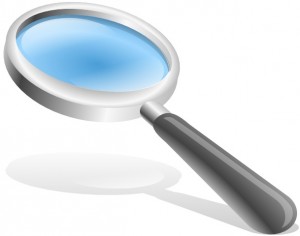 Risk and 
Protective Factors
Handout 7: Case Study Part 2 (A/B)
[Speaker Notes: In the second section of the case study, participants will look at risk and protective factors for NMUPD and suicide and determine which are shared and could be addressed utilizing collaborative efforts.


http://siriusbuzz.com/wp-content/uploads/2012/07/magnify-300x236.jpg]
The Strategies for Collaborative WorkTaking action to increase collaboration between sectors at the state level
[Speaker Notes: Before we can implement the potential interventions, strategies and programs we have identified to address substance abuse and suicide in a connected manner, or guide our communities in doing so,  we must consider the resources and readiness of our partners and potential partners to do the work. What are their capacities. Do they have the time to collaborate with us.  Can they communicate. Are we talking the same language? Are there words or concepts that mean something different to the different sectors?  Is collaboration even a possibility at this point?  What needs to be done to improve each of these in order to do this work?

But before we can move our collaborations forward, we must understand why we want to work together and help others do so as well.  What makes the collaboration important and what drives our need to collaborate. 

This should be more than just because we were told to do so, or because data says we should, or we have common goals.  As an organization, the entities that are collaborating must first understand why they want to collaborate. 


Activity:  
Ask participants to brainstorm for one minute specific reasons why they think it would be helpful to collaborate with the opposite sector. Have them write the list down in their notes. After one minute, ask people to raise their hand if they wrote down at least 5 reasons, then at least 10, etc. Find out who wrote down the greatest number and give them a prize (e.g. candy bar – make it substantial and desirable!). Ask them to read their list. Then ask others to add to the list any that have not been mentioned yet.


Tips to the Trainer:
Encourage participants to think more deeply than "because we have common goals.“]
Working Together
Capacity
Problems and Related Behaviors
Risk and Protective Factors
Interventions
Interventions/ Strategies/ Programs
Consequences and Consumption
Intervening Variables/ Causal Factors
[Speaker Notes: Looking at problems and related behaviors and shared risk and protective factors are important, but until we do something with that information, we really just have lots of information on a page.

But before we can begin to look at the potential interventions, strategies and programs to address substance abuse and suicide in a connected manner, we must consider the resources and readiness of our communities to do the work. What are their capacities.  Can they communicate.  Is collaboration even a possibility at this point?  What needs to be done to improve each of these in order to do this work?]
Why Should We Collaborate
Increase access to local resources
Build prevention knowledge
Implement environmental change strategies
Ensure cultural relevance, increase effectiveness
Increase capacity
Get more done
Sustain efforts
Move the prevention needle
Handout 10: Why Should We Collaborate
[Speaker Notes: Collaboration is exciting, but it can also seem scary—particularly for people unaccustomed to working in this way. Being able to articulate the value of collaboration is thus important not only for bringing new partners on board, but also for building the readiness of current team members to connect and work in new ways—for the value of collaboration and its importance to prevention success. 
Here are some important reasons to collaborate: 
 Collaboration can increase your access to local resources. Prevention organizations face an uphill battle finding and maintaining resources to fuel their prevention efforts. Strategic collaborations can help you tap the resources available in your community—whether they are people (e.g., staff, volunteers), supplies (e.g., money, equipment), specialized knowledge and skills, or community connections. Collaboration can also help to extend the reach of your own resources by making them available to new audiences. 
 Collaboration can help you build prevention knowledge. Thoughtfully selected partners can help you better understand critical prevention topics (such as the nexus of substance abuse prevention and suicide), provide an “inside” look at a unique prevention setting (such as how prevention operates on college campuses), or help you build important prevention processes (such as knowledge of specialized data analysis techniques). Working with partners may also open the door to new learning opportunities that can strengthen and inform your prevention activities. 
You won’t be able to implement environmental change strategies unless you collaborate. Unlike strategies that target individual behavior, environmental prevention strategies focus on creating an atmosphere that makes it easier for people to act in healthy ways. These strategies do this by changing the culture and contexts within which decisions are made: influencing the community standards, institutions, or structures that shape individual behaviors. Ideally, the most effective prevention approaches are those that include a blend of environmental strategies that align with and reinforce prevention strategies directed at individuals.1 However, the success of these strategies relies on the involvement of multiple partners, working across multiple settings. In other words: environmental strategies require successful collaboration. 
  Collaboration will help to ensure that your prevention efforts are culturally relevant, and thus, more effective. The slogan "Nothing about us without us,” made popular by the disability rights movement, reflects a core value of prevention practice: people should have a voice in matters that affect their health and communities. By working in partnership with community members and involving them in aspects of prevention planning, implementation, and evaluation, you demonstrate respect for the people you serve and increase your own capacity to provide prevention services that meet genuine needs, build on strengths, and produce positive outcomes. 
  Collaboration can increase your capacity to address related behavioral health problems. Many of the factors that contribute to substance use also contribute to related behavioral health problems, such as suicide and violence. By collaborating with the individuals and organizations that target these related problems, you will be better positioned to identify and implement prevention strategies that address these “shared” factors, and to produce outcomes in multiple areas. 
  Working with others will ultimately help you get more done. Despite the initial “costs” of establishing these new relationships, involving the right partners in your prevention efforts will bring more people (i.e., manpower) and assets to the prevention table, allowing you to do more and do it better than you could on your own. 
  Working with local stakeholders is vital to sustaining your prevention efforts. Key stakeholders care about your priority problem and/or the population it affects. They have the power to support and advance your efforts. By working together with these partners throughout the prevention planning process, you will build the connections and expertise needed to maintain the positive outcomes produced by your prevention efforts, as well as the processes that contributed to those outcomes. 
 Collaboration is the only way to move the prevention needle. Substance use and abuse and suicide are complex problems that requires the energy, expertise, and experience of multiple players, working together across disciplines, to address. Prevention practitioners need diverse partners—from residents to service providers to community leaders—to share information and resources, raise awareness of critical substance use problems, build support for prevention, and ensure that prevention activities reach multiple populations with multiple strategies in multiple settings. Success can’t, and won’t, happen alone. 

Gardner, S. E. & Brounstein, P. J. (2001). Principles of substance abuse prevention. Rockville, MD: U.S. Department of Health and Human Services, Substance Abuse and Mental Health Services Administration, Center for Substance Abuse Prevention, Division of Knowledge Development and Evaluation.]
Challenges to Collaboration
Lack of resources and competing interests
Lack of data/limited evidence base for integration of substance abuse prevention and suicide prevention
Different ‘languages’ between fields
Difficulty in teasing out priorities for prevention of complex behaviors
Balancing expectations from funders/leaders
Turf issues/siloed programs
Handout 11: Principles of Collaboration
[Speaker Notes: They include: (see slide)

Funding streams almost always have specific requirements and expectations that may hinder or even prevent these two sectors from working together.  There may also be the feeling that one issue is of greater importance than the other among providers.  

Communication barriers can exist.  You may be saying the same thing but not even realize it because a difference in terminology.  (see the crosswalk).

There may be resistance from those at the top that keep community level efforts from working together.  Or there is the perception that co-working isn’t “allowed” by the funder.

While data is growing, there is still a limited amount of existing literature connecting substance abuse and suicide.  This is changing however, and in the next step we’ll take a look at some concrete data from across the U.S. and here in Georgia to showcase why these two sectors should be collaborating. 

Often state, regional and even community-level resources are limited. In order to do collaborative work, we must be intentional about understanding where the connections exist and where they do not.  

Substance abuse and suicide are complex behaviors and there are no easy answers in relation to preventing either of them.  Teasing out the priorities to determine where to collaborate takes time, effort and commitment.


Ask participants if they have any additional barriers they’d like to add.


Share the principles of Collaboration handout with participants.

Point out that we are going to talk specifically next about the different languages between the fields because the ability to communicate is the foundation for building collaboration.]
Speaking the Same Language
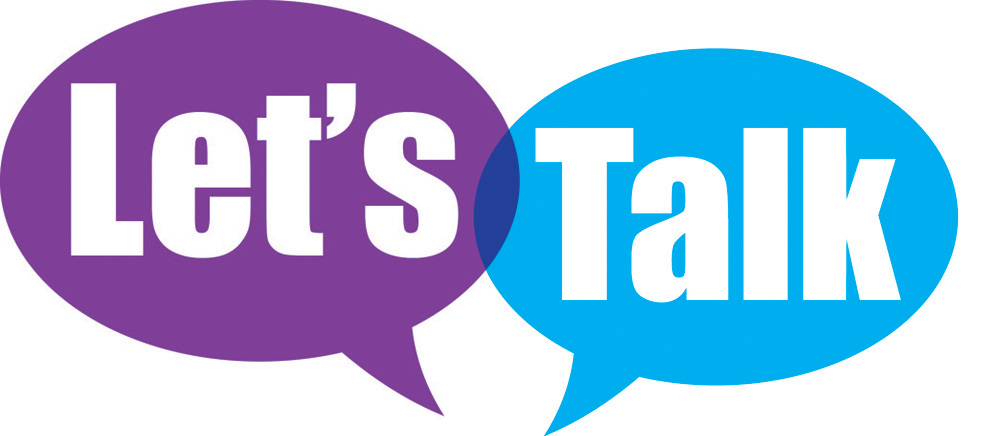 Handout 12: Shared Concepts in Substance Use/Misuse Prevention and Suicide Prevention Provide for Collaborative Efforts
[Speaker Notes: As we identify new, potential partners, we need to start thinking about how we can initiate communication and start building relationships with them. In this portion of the training, we will delve into how to create effective, two-way communication in order to build new collaborations and to also facility capacity building. 


http://www.frontroyalchamber.com/wp-content/uploads/2015/05/Lets-Talk.jpg

Activity
In small groups, take about two minutes to think about some of the words and concepts that you use everyday in the course of doing your work.  Make a list of all of the words that are most important to you.

After the groups have had a quick discussion, have them share some of those words.  Discuss what those words mean – or don’t mean – to someone in a different profession.  Below are a list of words that may come up or that the trainer can use as a prompt for the discussion.

CSAP
NREPP
evidence-based
outcome_evaluation
protective_factor
risk_factor
strategic_planning
CDC
IOM
public_health
epidemiology
needs_assessment
prevention
SPF
fidelity
logic_model
environmental_approaches
resiliency
assets
indicated_prevention
selective_prevention
integration
cross-continuum
health_promotion


Now, thinking about the collaboration of substance abuse prevention and suicide prevention, what words do you both use that potentially mean different things or are applied in different manner in your specific contexts. 

Take about two minutes to brainstorm what those words might be.  

Handout the Communication Crosswalk and do a quick review of a couple of the most salient points and highlight any that may not have already come up in discussion.]
Levels of Collaboration
Networking
Cooperation
Coordination
Full Collaboration
Handout 13: Levels of Collaboration
[Speaker Notes: Assessing the level at which we are in the relationship, helps us understand the strategies needed to move to the next level of greater collaboration.  If a community is only at a networking level, for example, you can’t expect them to operate at full collaboration without significant efforts to increase their readiness to do so.  

There are many different ways for stakeholders to work together. Collaboration between partners can range from informal (e.g., two agencies sharing information) to much more organized (e.g., multiple organizations working closely to achieve a shared vision). 
The Levels of Collaboration handout describes four levels of collaboration: networking, cooperation, coordination, and full collaboration. We suggest using the chart to determine your current level of involvement with a partner, as well as options for deepening this relationship over time. You can also use the chart to explore different options for collaborating with new partners. Please note that no single type of collaboration is “better” than another. The best type is the one that is the best fit, given what you and your partners hope to achieve. 

Frey, B. B., Lohmeier, J. H., Lee, S. W., & Tollefson, N. (2006). Measuring collaboration among grant partners. American Journal of Evaluation, 27(3), 383–392. 

Using the Levels of Collaboration, explore the different levels of collaboration.  

At what level of collaboration do you want your state-level sectors to be?  

What about your community-level sectors?  How are you communicating that expectation and what guidance are you giving them as they begin thinking about collaboration.

If the collaboration levels are not where you want them to be, what can you do to move  partners to the next level, to increase readiness?

Talk through some of the strategies that are necessary to move from one level to the next, for example, what does it take to move from networking to cooperation, cooperation to coordination, coordination to full collaboration?]
Collaborating in the Field
[Speaker Notes: Purpose: To introduce the discussion about selecting a group of strategies to address the selected risk factor, in this case, perception of harm.  

Build on the discussion we had a few minutes ago(Slide 25)  about what strategies they are implementing in their communities. Use the information participants provided about the strategiesor ocmbination of strategies  implemented to identify the combinations they have done, why, and how?  

Discuss]
Making the Connection
Capacity
Problems and Related Behaviors
Risk and Protective Factors
Interventions
Interventions/ Strategies/ Programs
Consequences and Consumption
Intervening Variables/ Causal Factors
[Speaker Notes: Understanding the problems and related behaviors and risk and protective factors  helps us determine the best interventions to select when we are considering a single substance for a community.  

That’s also the case for sectors we are considering potential collaboration.  

As we consider possible interventions, it’s important to remember that we may want to work collaboratively with another sector, but that we cannot blend funding.  For example, Suicide Prevention may be implementing Sources of Strength. We want to consider ways we can supplement or work alongside the work that’s going on, not necessarily provide funding for this work,  We must remember that first and foremost our focus is Substance Abuse prevention. There are opportunities to work collaboratively, but we must not lose sight of the risk factors that put our communities most at risk for engaging in substance abusing behaviors.]
Are You Ready to Collaborate?
Support
Ready for change
Understand added value
Right partners at the table
Motivated 
Clear purpose
Willing to share
Prepared to engage
Capacity
Good track record
Committed to improvement
Handout 14: Are You Ready to Collaborate
[Speaker Notes: “Readiness” describes the degree to which an individual, group, organization, or community isboth psychologically prepared and motivated to commit resources to address a specific problem or engage in a specific activity. Often overlooked, readiness is integral to community preventionsuccess. 
This worksheet is designed to help you assess whether your prevention team or organization is ready to engage in collaboration. 

Share the worksheet and encourage them to consider as a department their “score”]
Are We Ready to Collaborate?
Based on your assessment of Georgia’s readiness, identify 1-3 next steps for the state to increase the collaboration between sectors.

1. 
2.
3.
Handout 16: Resources List
[Speaker Notes: Using the results from their assessment of Georgia’s readiness to collaborate, have the group identify 1-3 solid action steps they will take to increase collaboration between sectors.]
Questions
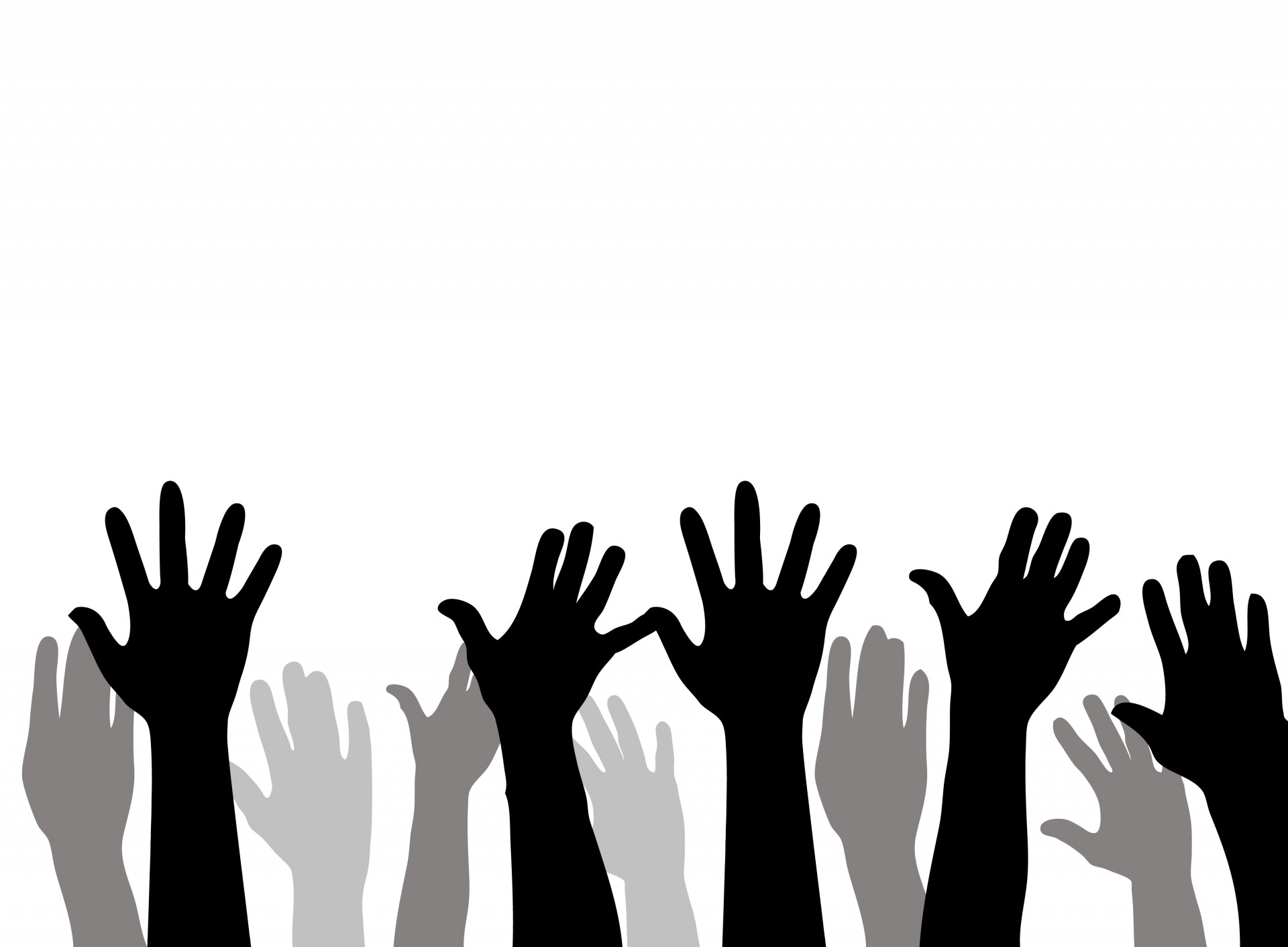 Contact
If you have questions or comments, please don’t hesitate to contact:

Marcus Bouligny
TTA Systems Lead
Prospectus Group
mbouligny@progroup.us or 
415-516-1332
Citations
1 National Research Council (NRC) and Institute of Medicine (IOM), Preventing Mental, Emotional, and Behavioral Disorders Among Young People: Progress and Possibilities, 2009
2Center for the Application of Prevention Technologies. (2013) A Behavioral Health Lens for Prevention. Retrieved from http://www.samhsa.gov/capt/sites/default/files/resources/behavioral-health-factsheet.pdf 
3Compton, M. T. (2009). Clinical manual of prevention in mental health (1st ed.). Arlington, VA: American Psychiatric Publishing, Inc.; National Research Council and Institute of Medicine. (2009). 
4 U.S. Public Health Service (2001). National Strategy for Suicide Prevention: Goals and Objectives for Action. Rockville MD: U.S. Department of Health and Human Services. 
5Institute of Medicine (Goldsmith SK, Pellmar TC, Kleinman AM, Bunney WE, Eds.). (2002). Reducing Suicide: A National Imperative. Washington, DC: National Academy Press. http://books.nap.edu/books/0309083214/html/index.html 
6U.S. Public Health Service (1999a). The Surgeon General's Call To Action To Prevent Suicide. Rockville MD: U.S. Department of Health and Human Services. 
7Molnar BE, Berkman LF, Buka SL (2001). Psychopathology, childhood sexual abuse and other childhood adversities: Relative links to subsequent suicidal behavior in the U.S.. Psychological Medicine, 31(6), 965-977. 
8Centers for Disease Control (CDC) Suicides Due to Alcohol and/or Drug Overdose: A Data Brief from the National Violent Death Reporting System.  Retrieved 6 July, 2015  from http://stacks.cdc.gov/view/cdc/11981  
9 Hufford MR (2001). Alcohol and suicidal behavior. Clinical Psychology Review, 21, (5), 797-811.  
10 Birckmayer J. & Hemenway, D. (1999). Minimum age drinking laws and youth suicide, 1970-1990. American Journal of Public Health, 89, 1365-1368.
11 Mann, R.E., Zalcman, R.F., Smart, R.G., Rush, B.R., Suurvali, H. (2006).  Alcohol Consumption, Alcoholics Anonymous Membership, and Suicide Mortality Rates, Ontario, 1968-1991.  Journal of Studies on Alcohol, 67(3), 445-453.
12Pridemore, W.A., Snowden, A.J., (2009). Reduction in Suicide Mortality Following a new National Alcohol Policy in Solvenia: An Interrupted Time-Series Analysis. Journal of American Public Health, (99)5, 915-920.
Citations (continued)
13Varnick, A., Kolves, K., Vali, M., Tooding, L., Wasserman, D. (2006). Do alcohol restrictions reduce suicide mortality? Addiction, (102), 251-256.
14 National Violent Death Reporting System. (2013). Surveillance for Violent Deaths. Morbidity Mortality Weekly Report (MMWR). https://wisqars.cdc.gov:8443/nvdrs/nvdrsDisplay.jsp
15 Substance Abuse and Mental Health Services Administration, Results from the 2014 National Survey on Drug Use and Health: Mental Health Findings, NSDUH Series H-50, HHS Publication No. (SMA) 15-4927. Rockville, MD: Substance Abuse and Mental Health Services Administration, 2015.
16 Centers for Disease Control and Prevention. (2013) Youth Risk Behavior Survey. Available at: www.cdc.gov/yrbss (http://www.cdc.gov/healthyyouth/data/yrbs/index.htm ).
17 Georgia Department of Education. (2015) Georgia Student Health Survey 2.0. Available at https://www.gadoe.org/Curriculum-Instruction-and-Assessment/Curriculum-and-Instruction/GSHS-II/Pages/GSHS-Results.aspx
18 National Research Council and Institute of Medicine. (2009). Preventing mental, emotional, and behavioral disorders among young people: Progress and possibilities (O’Connell, M. E., Boat, T., & Warner, K. E., Eds.) (p. 81). Washington, DC: National Academies Press.
19 Center for the Application of Prevention Technologies, Substance Abuse and Mental Health Services Administration. (2014) Shared Risk and Protective Factors (SHARP) Tool, from: https://sharp.edc.org
20 Center for the Application of Prevention Technologies, Substance Abuse and Mental Health Services Administration. (2014) Shared Risk and Protective Factors (SHARP) Tool, from: https://sharp.edc.org
21Yoder, K.A., Whitbeck, L.B., Hoyt, D.R., & LaFromboise, T. (2006). Suicidal ideation among American Indian youths. Archives of Suicide Research, 10, 177-190.  
22 Whitbeck, L.B., Walls, M.L., Johnson, K.D., Morrisseau, A.D., McDougall, C.M. (2009). Depressed affect and historical loss among North American indigenous adolescents. American Indian and Alaska Mental Health Research, 16(3), 16-49.
Citations (continued)
23 Whitbeck, L.B., Hoyt, D.R., McMorris, B.J., Chen, X., & Stuben, J.D. (2001). Perceived discrimination and early substance abuse among American Indian children. Journal of Health and Social Behavior, 42(4), 405-424. 
24 Robert F. Anda, MD, MS, with the CDC; and Vincent J. Felitti, MD, with Kaiser Permanente. The Adverse Childhood Experiences Study. Linking childhood trauma to long-term health and social consequences. http://www.acestudy.org/
25 Dube, S. R., Miller, J. W., Brown, D. W., Giles, W. H., Felitti, V. J., Dong, M., & Anda, R. F. (2006).  Adverse childhood experiences and the association with ever using alcohol and initiating alcohol use during adolescence.  Journal of Adolescent Health, 38(4), 444.
26 Dube, S. R., Felitti, V. J., Dong, M., Chapman, D. P., Giles, W. H., & Anda, R. F. (2003).  Childhood abuse, neglect and household dysfunction and the risk of illicit drug use: The Averse Childhood Experience Study. Pediatrics , 111(3), 564–572.
27 Dube,  S. R., Anda, R. F., Felitti, V. J., Chapman, D., Williamson, D. F., & Giles, W. H. (2001).  Childhood abuse, household dysfunction and the risk of attempted suicide throughout the life span: Findings from Adverse Childhood Experiences Study. Journal of the American Medical Association, 286, 3089–3096.
28 Davidson, L. (2010, April). Alcohol Use, Depression, and Young People: Implications for Addressing Suicide Risk. Presented at the Suicide Prevention Resource Center’s Research to Practice Webinar Series, Online.
29 Center for the Application of Prevention Technologies, Substance Abuse and Mental Health Services Administration. (2014) Shared Risk and Protective Factors (SHARP) Tool, from: https://sharp.edc.org
30 Yoder, K.A., Whitbeck, L.B., Hoyt, D.R., & LaFromboise, T. (2006). Suicidal ideation among American Indian youths. Archives of Suicide Research, 10, 177-190. 
31 Pharris, M.D., Resnick. M.D. & Blum, R.W. (1997). Protecting against hopelessness and suicidality in sexually abused American Indian adolescents. Journal of Adolescent Health, 21, 400-406. 
32 Herman-Stahl, M., Spencer, D.L., & Duncan, J.E. (2003). The implications of cultural orientation for substance use among American Indians. American Indian and Alaska Native Mental Health Research, 11(1), 46-66.
33 Whitbeck, L.B., Chen, X., Hoyt, D.R., & Adams, G.W. (2004). Discrimination, historical loss, and enculturation: Culturally specific risk and resiliency factors for alcohol abuse among American Indians. Journal of Studies on Alcohol, 65(4), 409-418.